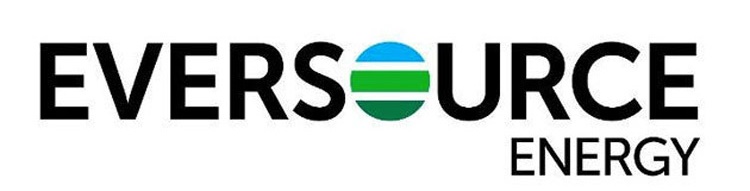 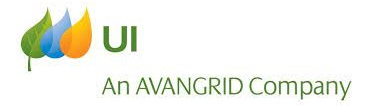 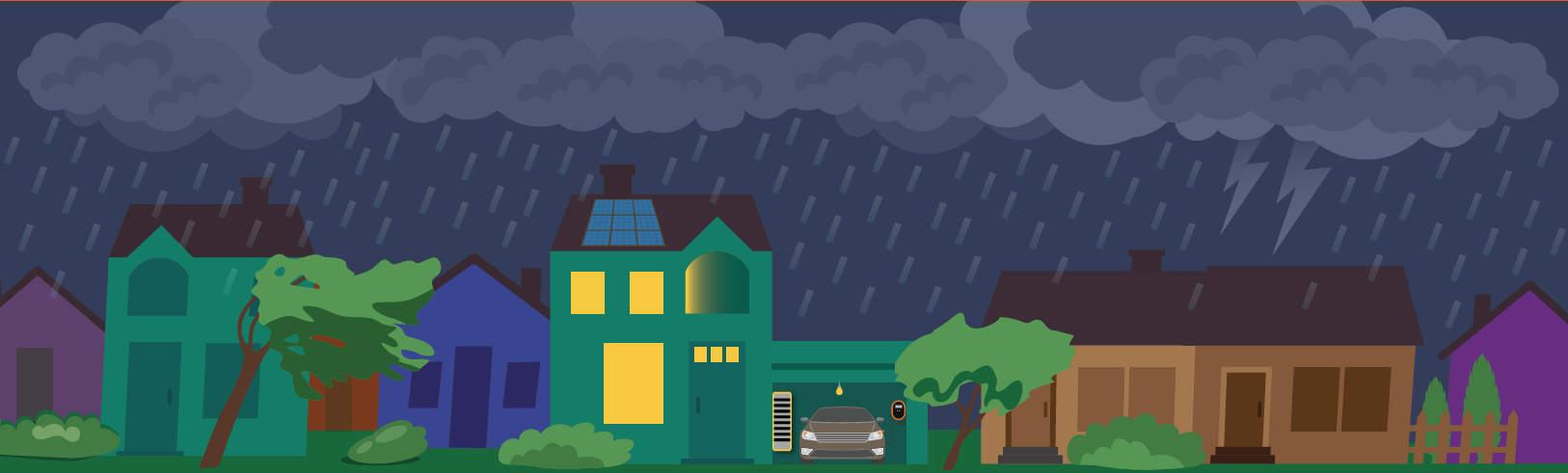 Energy Storage SolutionsMarch 2025Contractor Training
Agenda
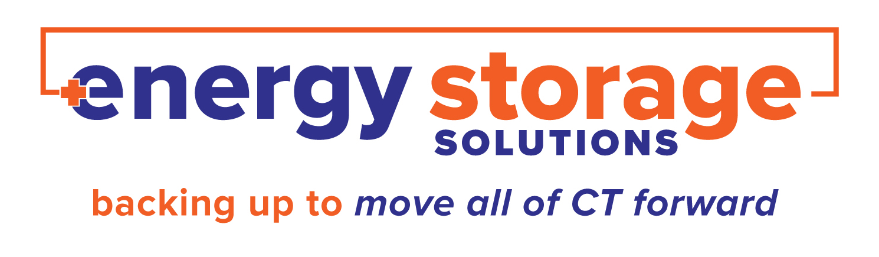 Quick Overview of ESS
Website Walkthrough
Incentive Calculator
Salesforce Training
Cobranding & Networking
Questions & Discussion
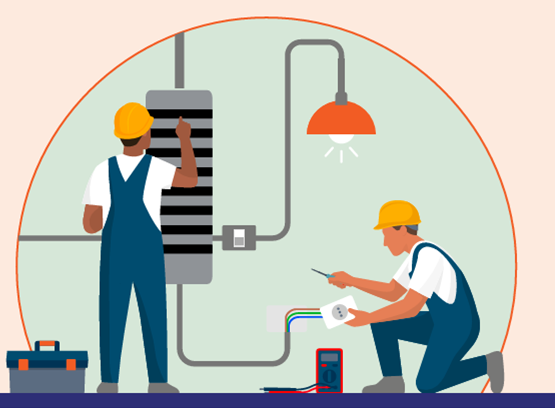 2
Energy Storage Solutions
9-year declining incentives – Goal of 580 MW behind-the-meter storage for residential and non-residential end-use customers
Program is overseen by PURA, paid for by electric ratepayers, and administered by Connecticut Green Bank, Eversource and UI
Track current capacity and other metrics for the program on the Reporting page
3
Program Design
Residential customer classes: Standard, Underserved, and Low-Income Households
Commercial/industrial customer classes: Small, Medium, Large (based on annual peak demand)
Systems may receive two (2) types of incentives through this program:
4
Residential Incentive Levels
*Residential Upfront Incentive capped at calculated incentive, $16,000 per household or 50% of total cost (whichever is less)
Residential – Notes & Webinars
Sunnova customers may only enroll through Sunnova
Tesla customers may only enroll through the Tesla Mobile App for Active-Only Dispatch to receive Performance Incentives
Multi-Family Affordable Housing projects – owner to share resiliency benefits equitably with tenants. Treated as residential low-income customer. Email energystorage@ctgreenbank.com with any specific MFAH project questions before submitting
Customer Informational Webinars: 
Please feel free to share this link with residential customers to learn more about the program and the benefits of battery energy storage systems. Recorded session from the November 19th homeowner webinar: 
https://energystoragect.com/informational-webinars/
6
Commercial Incentive Levels
*Upfront Incentive capped at calculated incentive or 50% of total cost
Approved Technology
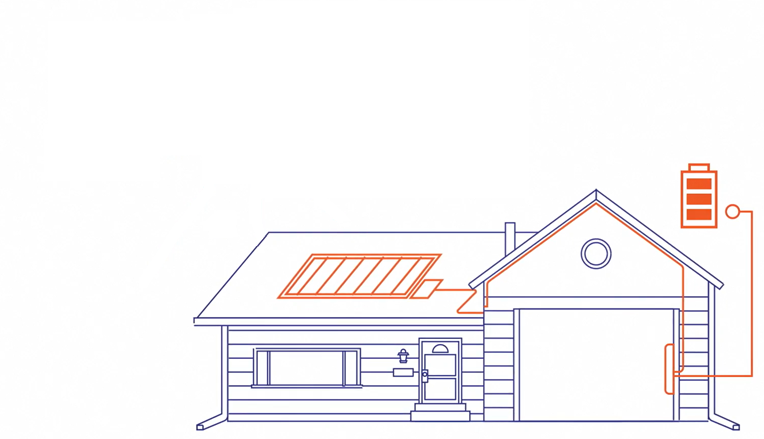 Eligible Equipment List
Residential BESS OEMs:
Briggs & Stratton + Sol-Ark
Cadenza Innovation
EndurEnergy + Sol-Ark
Enphase
Fortress Power
FranklinWH
Generac PWRcell
Homegrid Energy+ Sol-Ark 12K
Panasonic Corporation
PylonTech + Sol-Ark 5k/15k inverters
Qcells
SolarEdge
StackRack + Sol-Ark 12k/15k inverters
Tesla *(Tesla Powerwall 2, Powerwall +, Powerwall 3 can only enroll in Active Dispatch and are not eligible for the Upfront Incentive through Passive Dispatch.)



C&I BESS OEMs:
American Energy Storage Innovations (AESI)
BYD Energy Storage
Cadenza Innovation
Caterpillar Inc.
Canadian Solar
ELM Fieldsight
Generac Power Systems
Milton CAT
Relyion Energy
Socomec
Tesla (Megapack 2 only)
New Technology Application
8
Passive Dispatch Webinar
Energy Storage Solutions Passive Dispatch Webinar
Virtual session held Wednesday, Feb. 5 at 12 pm EST
Watch recording here
In-Depth Overview of: 
Recent changes to Passive Dispatch
Revised Passive Dispatch schedule
How future compliance will be measured, including incentive claw back
Questions and Discussion
9
Website Walkthrough
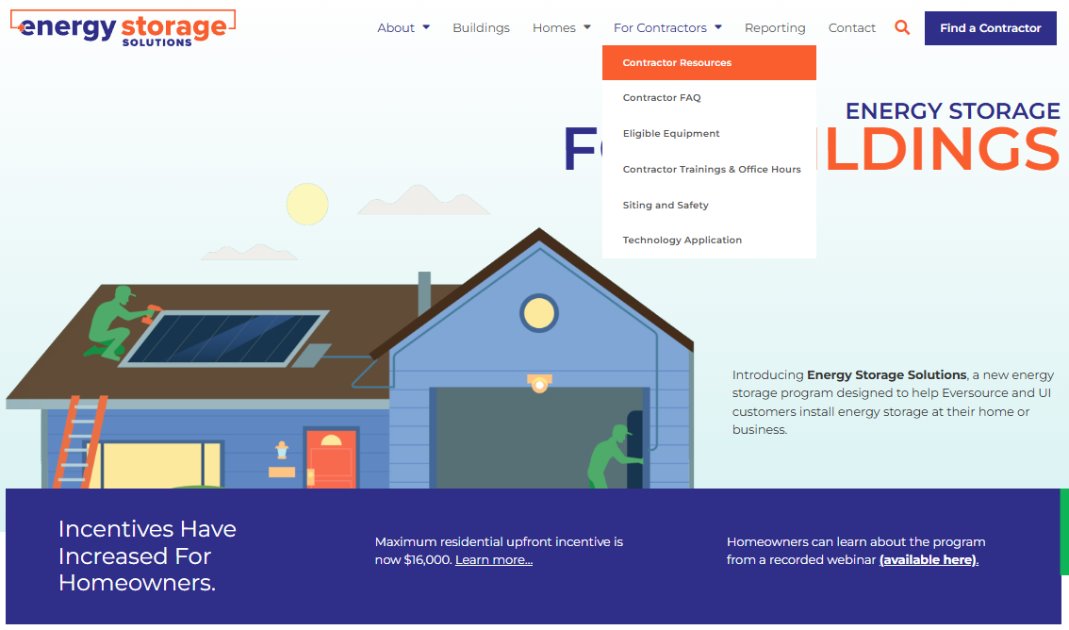 Incentive Reservations & Estimates
Incentive Calculator
New version posted to Contractor Resources page!

More user friendly
Guidance Warnings for system sizing
Future incentive steps included for C&I
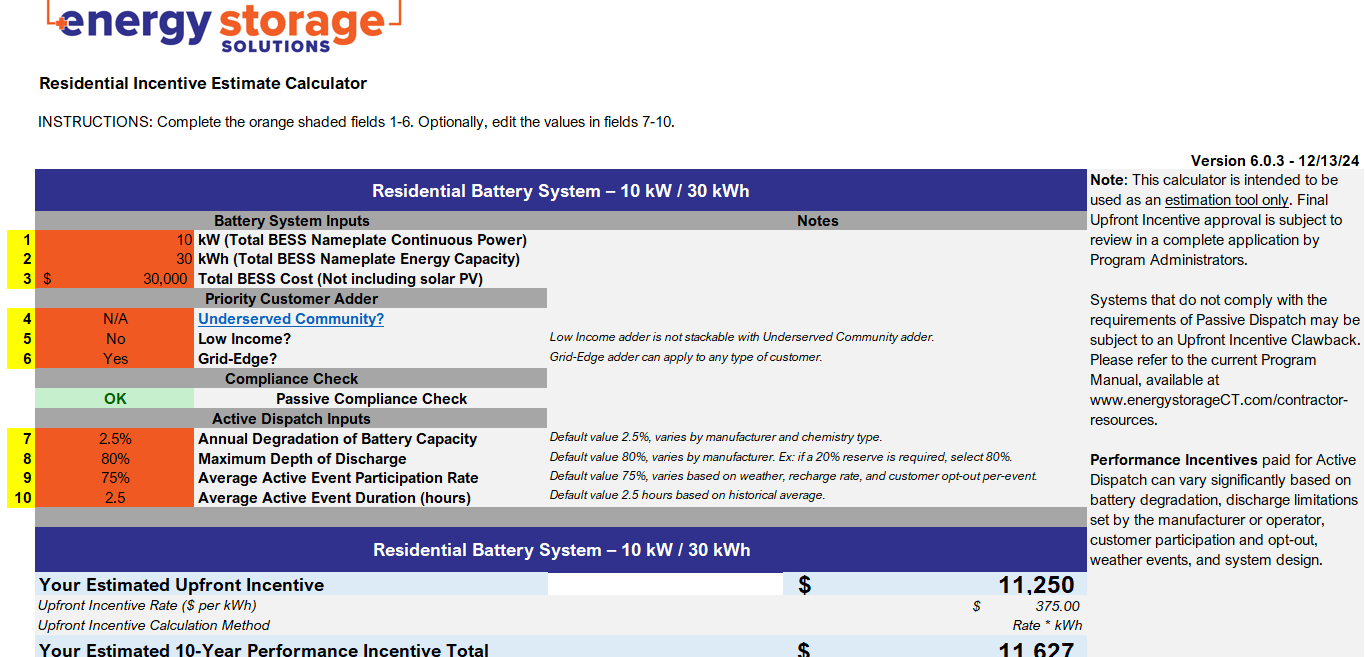 12
150% or 2 MW Examples (p. 46 of Program Manual)
Example 5 – In the case of one 3 MW, 10 MWh battery for a large-sized Commercial grid-edge customer with an annual peak demand of 2 MW and an installed cost of $2,500,000 (Tranche 3 Step 1)
10,000 kWh * $91/kWh, or $910,000 +25% grid-edge adder = $1,137,500
50% of $2,500,000, or $1,250,000
The customer would receive an upfront incentive of $1,137,500

Example 6 – In the case of one 1.4 MW, 5 MWh battery for a small-sized Commercial small business customer with an annual peak demand of 180 kW and an installed cost of $1,950,000 (Tranche 3 Step 1)
System is > 150% of customer’s peak demand, but < 2 MW. Incentive cap not exceeded.
Tiered incentive calculation + 25% small business adder = $741,406
50% of $1,950,000, or $975,000
The customer would receive an upfront incentive of $741,406

Example 7 – In the case of one 3 MW, 15 MWh battery for a large-sized Commercial customer with an annual peak demand of 750 kW and an installed cost of $3,500,000 (Tranche 3 Step 1)
System is not capable of dispatching 80% of its capacity in a 3-hour passive dispatch window
System is > 150% of customer’s peak demand and > 2 MW, exceeding incentive cap
150% of peak demand = 1.125 MW. Capped system size is 2 MW
The project must be redesigned and resubmitted.
13
Submitting Applications – Salesforce Demo
Stages of an Incentive Enrollment Application in Salesforce:
Application in Progress
Application Submitted
Application Rejected
Installation in Progress
Completion Submitted (last stage contractors submit anything in the portal)
Completion Rejected
In Inspection (if opted in with the initial application question)
Pending DERMS (waiting on installer to register BESS w/DERMS through OEM)
Pending Payment (paid in monthly batches; see 2025 Upfront Payment Schedule
Project Complete
Energy Storage Solutions Contractor Portal
14
Changes to Application Process
Operational Agreement is no longer required for submission. If it’s noted as required in the portal, you may submit a duplicate or blank document in its place. We will be removing it from the required document list, soon. 
Change Orders – For the interim, please email energystorage@ctgreenbank.com with any change orders (prior to PTO). 	Please include:
Previous and New: make, model, kW and kWh nameplate ratings
New Total BESS costs (prior to incentives) and Total PV costs (if applicable, so we may update those fields internally)
Any required documents impacted by the change order
More updates in progress!
15
Energy Storage Solutions Cobranding
Use the Energy Storage Solutions logos in your marketing materials!
Visit www.energystoragect.com/cobranding-terms-and-conditions-form to request access
Adding the General Connecticut Green Bank badge to also utilize!
If you have questions on cobranding for this program, or wish to discuss other Green Bank Solutions, please contact Julio.Cabrera@ctgreenbank.com
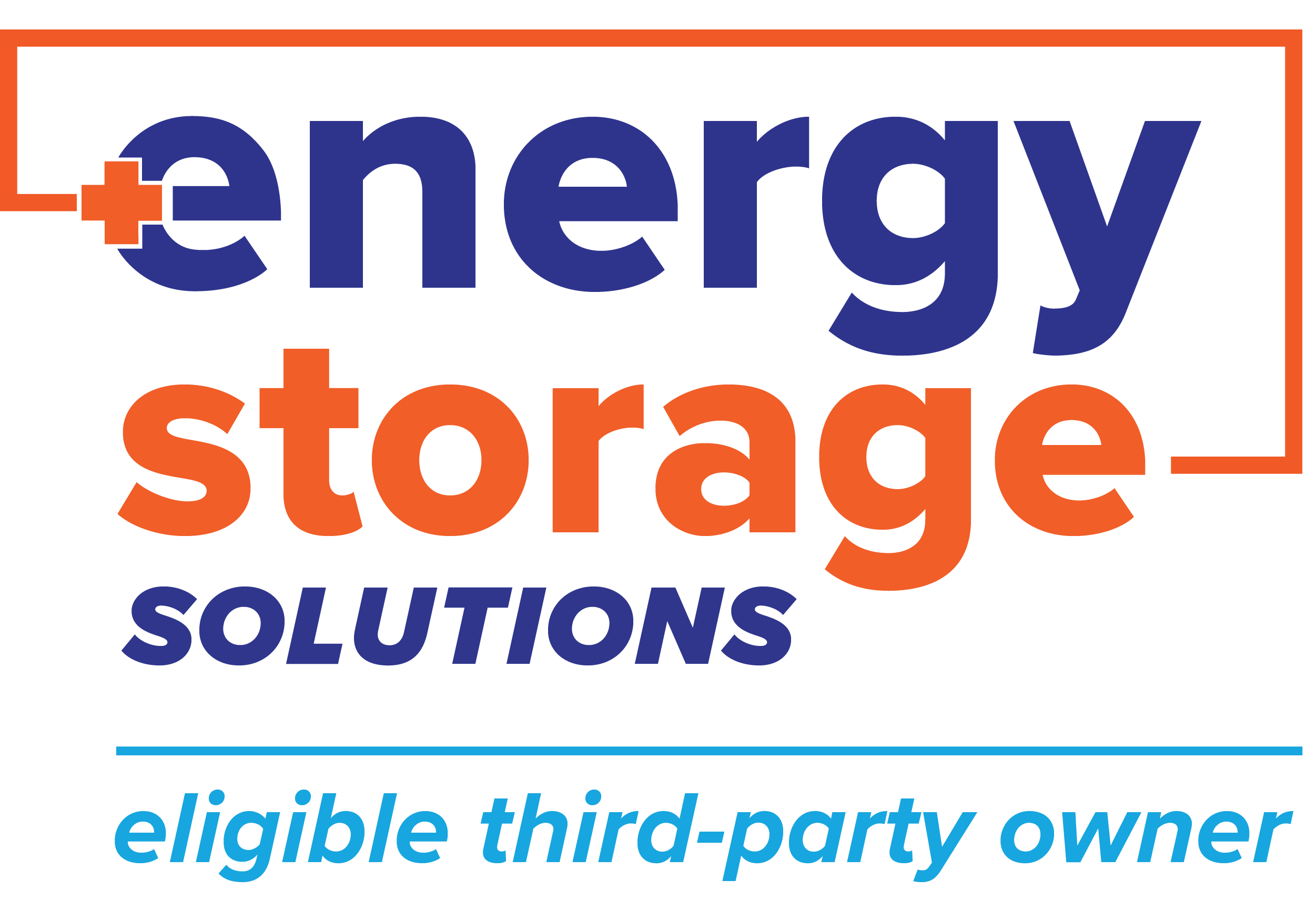 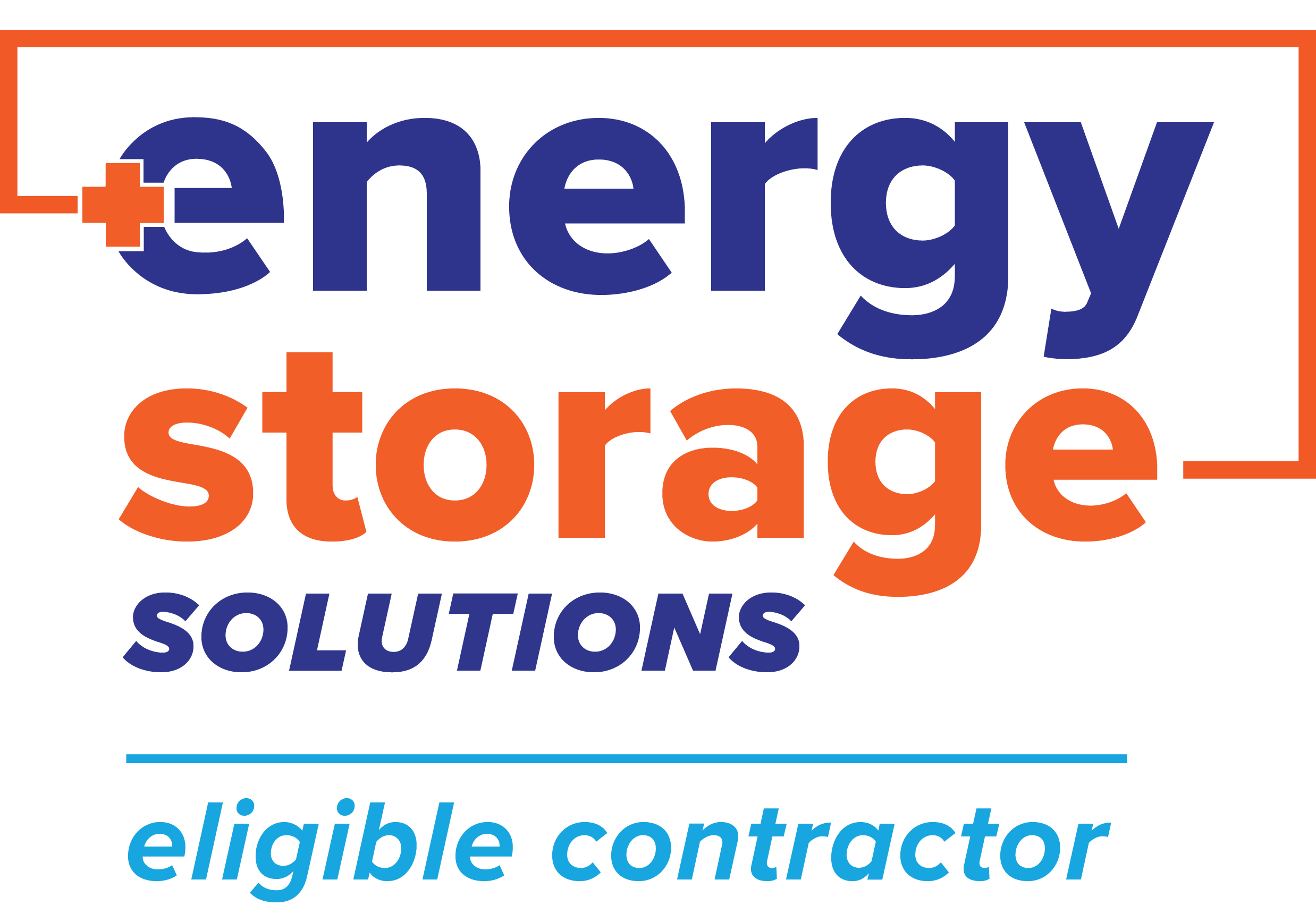 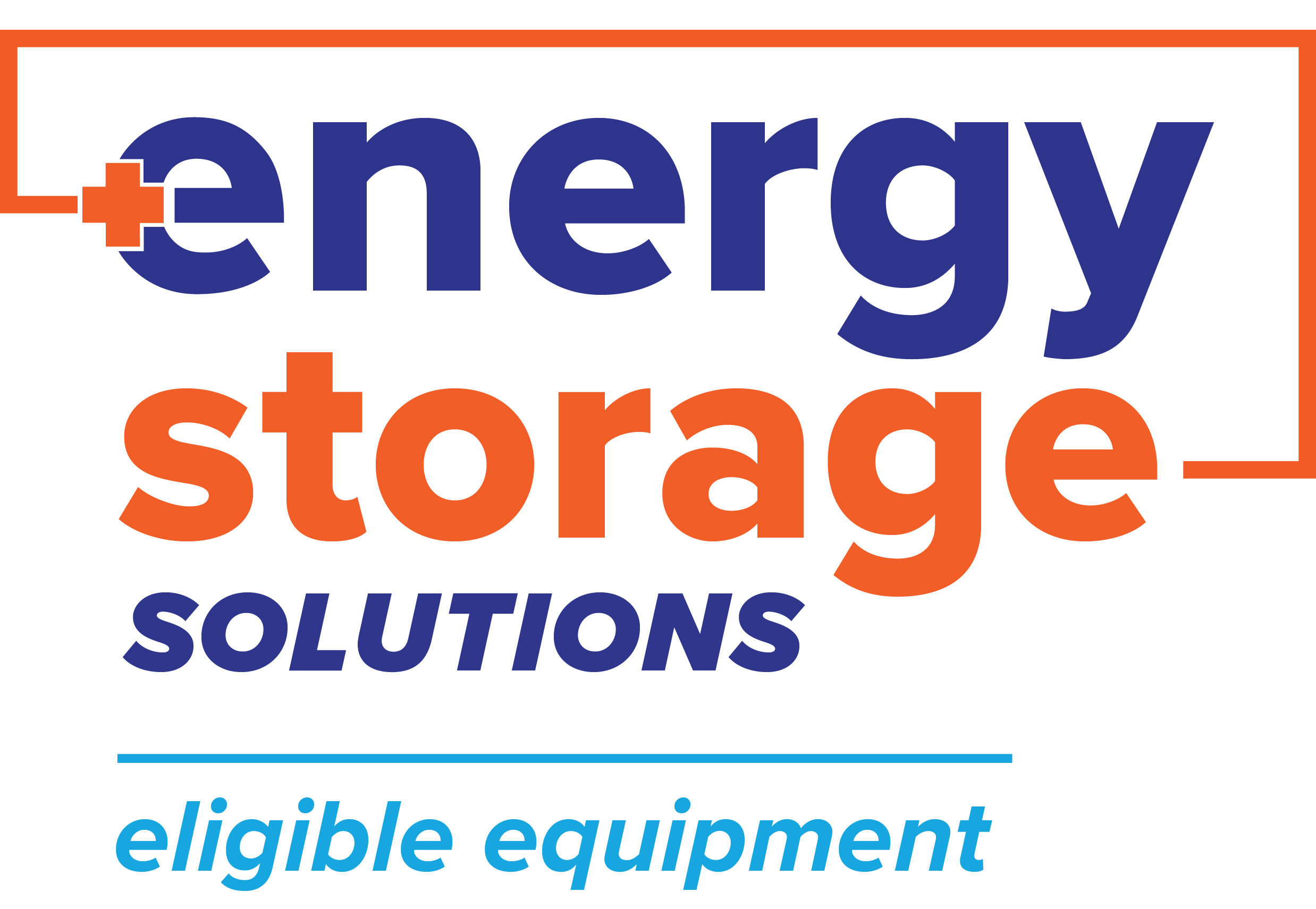 Contractor Networking Event
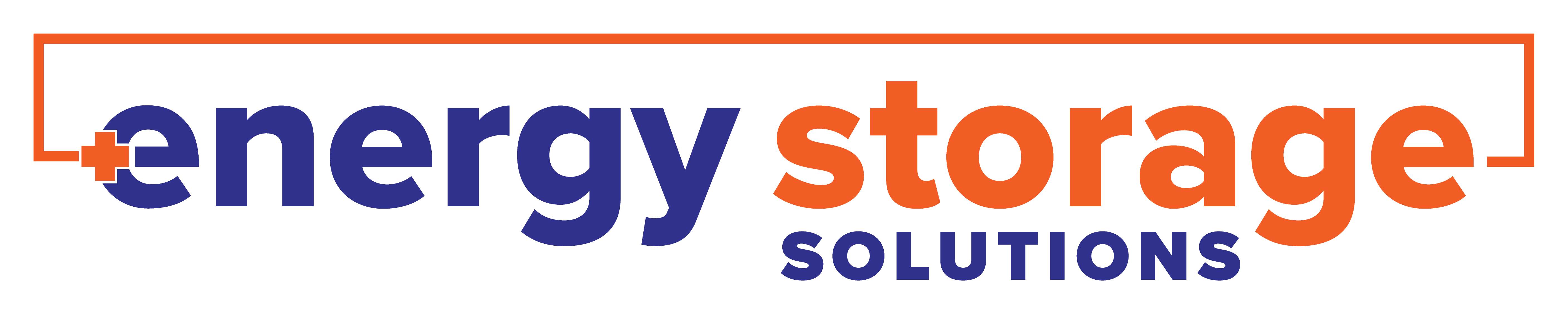 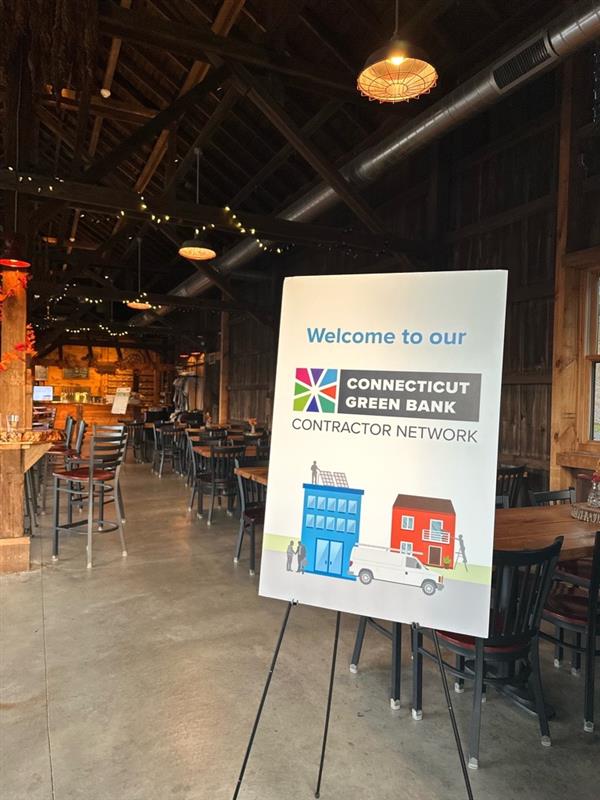 Wednesday, May 14th
5pm-8pm
Back 9 Social, Wallingford CT

Get ready for a fun evening of food, drinks, golf, and networking with the Connecticut Green Bank and our contractor network! Stay tuned for more information on how to register!
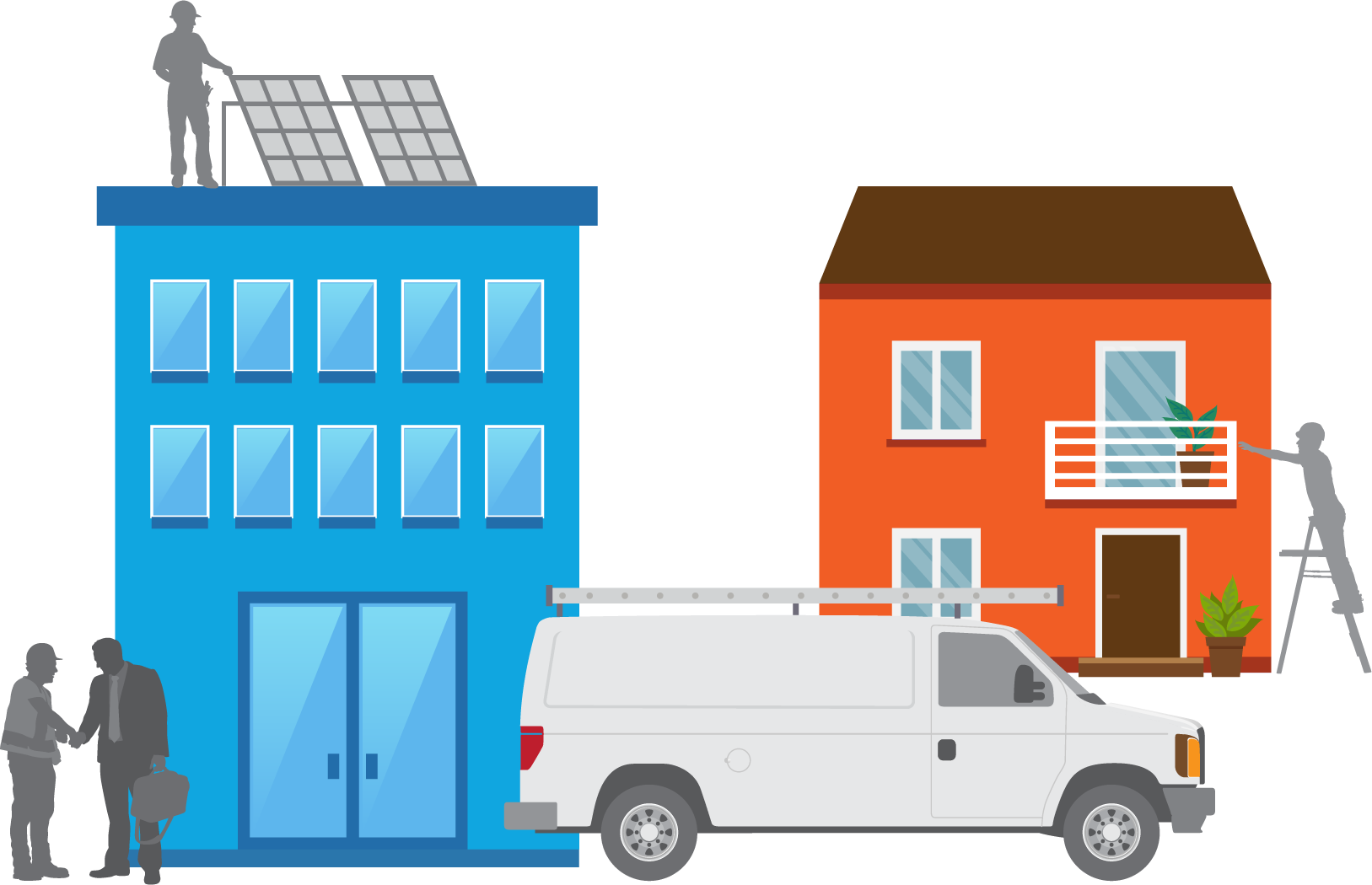 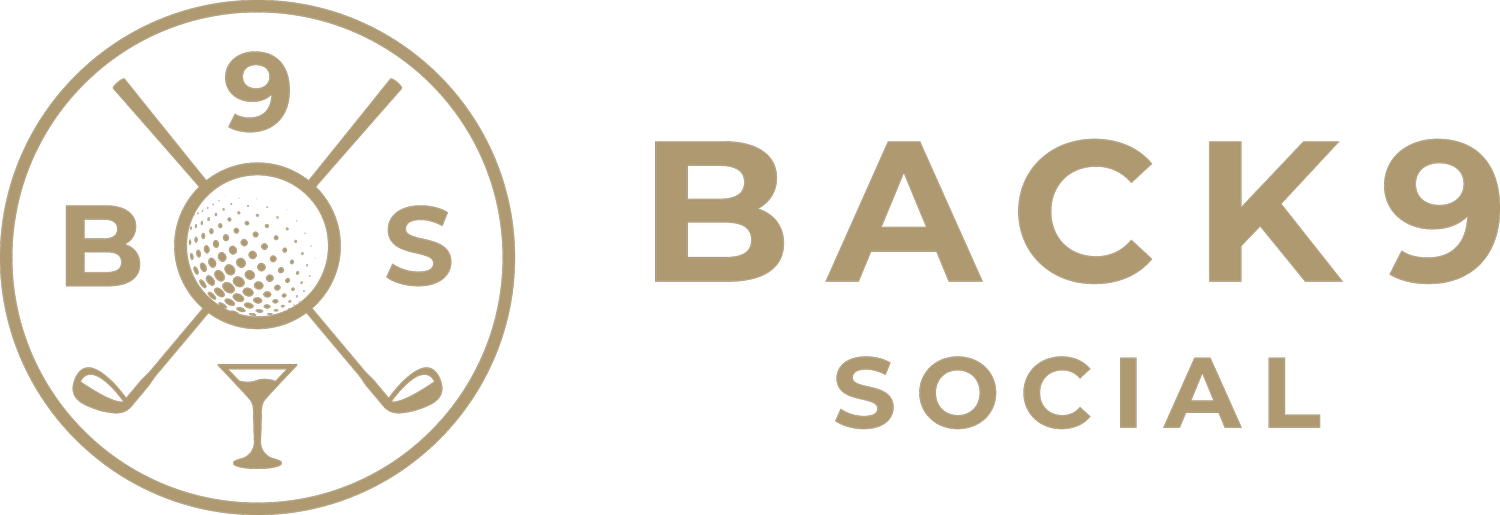 Questions?If unable to cover in this session, please email any questions to energystorage@ctgreenbank.com
Final Decision Updates: Resi. / C&I
Passive Dispatch 
Window will be 5 – 8 PM (previously 3 – 8 PM)
Changes to Passive dispatch and compliance (available capacity)
Updates to claw back formula – If compliant with fewer than 90% of Passive event hours, 10% clawback is prorated to actual % shortfall
See Final Decision pg. 27 for details

New Incentive Calculator – easier to utilize with compliance warnings for both Resi/C&I, and updated rates for each step for C&I


Passive Test Events (up to 2 optional events per year)

Eligible Systems: “Systems energized after January 1, 2022, but prior to the project’s contractor or equipment becoming approved (up to a maximum of one year) can be approved for an Upfront Incentive and provided their application is approved pursuant to Section 4. Such customers can be eligible for both Upfront and Performance Incentives at the rates in effect at the time of Reservation of Funds.”
19